SOCRA Mid-South Chapter MeetingMarch 26, 2021
Clinical Trial Budgets- The Basics

					     Rene´ Jooste, PhD, M Pharm, CCRP
   						   Lesley Rachal HMBA, RN, BSN, CCRP
			   Clinical Trials Finance Office
					St Jude Children’s Research Hospital
Learning Objectives
Recognize the role of a coverage analysis as essential starting point
 Policies guiding Coverage Analysis
Identify the key cost components of a clinical trial budget
Importance of a research fee schedule
 Hidden costs
Overview
Coverage Analysis
Definition
Policy
Checklist
Examples
        Budget Basics
Identify components of a clinical trial budget
Identify all costs, including hidden costs
Best practices for budget negotiation
“Preliminary Budgets”
Comprehensive Analysis of clinical trial related documents
Determines if patient care costs are the financial responsibility of sponsor, other funding source , or qualify for reimbursement by health insurance
Basis of research billing compliance process
Coverage Analysis
Coverage Analysis
Clinical Trials Policy- NCD 310.1
Conventional/Routine Care vs Research
Research Activities w/o Question
Would you consider these research activities ??
Imaging at higher frequencies ?    Yes
Multiple imaging modalities ?    Depends
Lab tests at frequent intervals (needle sticks) ?  Depends
Mandatory hospitalization ?  Depends
Biopsies after a few cycles ?   Depends
MRD evaluations ?  Depends
Hybrids- e.g. BMT with IND stem cell product  ?   Yes
Off-label drug use ?  Depends
Coverage Analysis Checklist
Financial Analysis
Copyright- Kelly Willenberg &  ass.
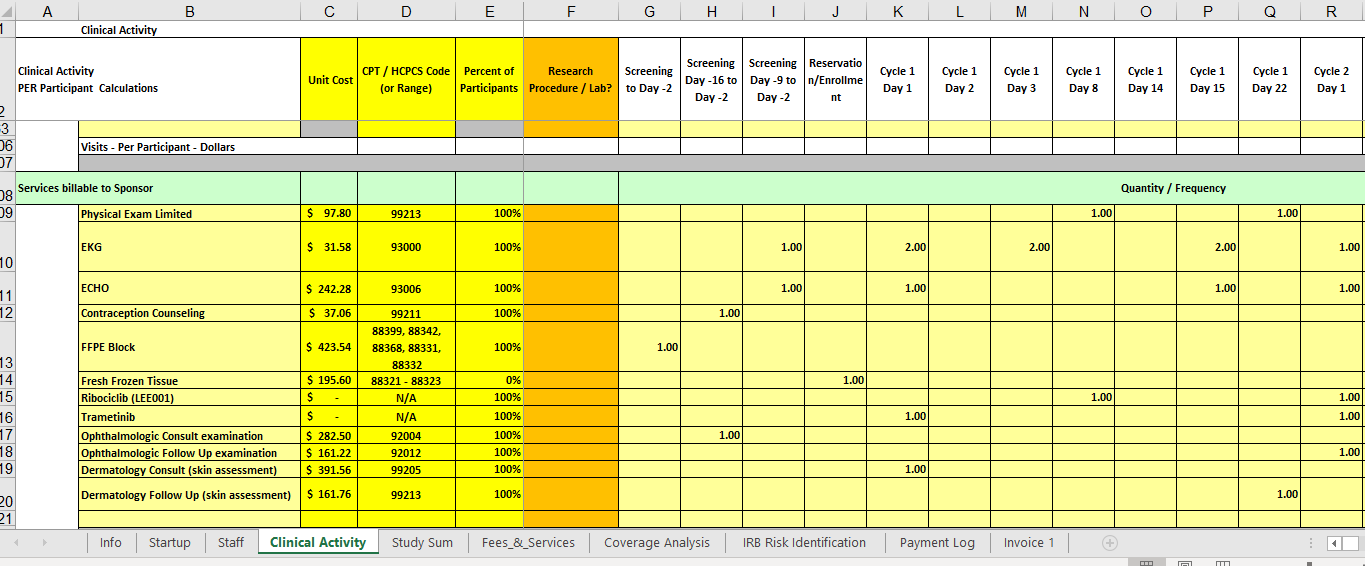 Copyright Kelly Willenberg & ass
Budget Basics
Identify components of a clinical trial budget
Identify all costs, including hidden costs
Best practices for budget negotiation
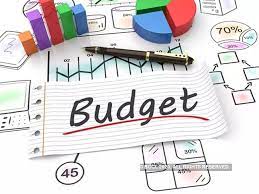 How Much does a Clinical Trial Cost?
Average cost of phase 1, 2& 3 clinical trials across therapeutic areas is around $4, $13 & $20 million respectively 
Pivotal (phase 3) studies for new drugs approved by FDA cost a median of $41,117 per patient


cost estimates across therapeutic areas reported by Aylin Sertkaya et al., in a report submitted to US DHHS 2016
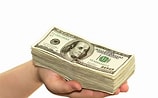 Budget Components
Study participant  (per subject) costs
Staff time
Admin fees
Indirect costs
Correlative Objectives
Before you Start
Institutional Research Fee Schedule (federal, non-federal)

“Payments for research services should be fair market value for legitimate, reasonable, and necessary services.” (HHS OIG, 2003 Notices) Promoting Objectivity in Research (CFR, Title 42)

“The fair market value is the price at which the property would change hands between a willing buyer and a willing seller, neither being under any compulsion to buy or to sell and both having reasonable knowledge of relevant facts.” (CFR, Title 26)
Budget Development Process
Required Documents
Sponsor’s budget template
Contract
Protocol-Schedule of Assessments
Informed Consent
May need:
Imaging Manual 
Laboratory Manual
Pharmacy Manual
Cost Analysis
Read the Protocol 
Do not create the budget from the study calendar (or the sponsors budget draft)only. Read through protocol text to ensure it matches the calendar.
Not all cost items are included in the schedule of assessment
Beware of lab panels. If SOE or budget lists a lab panel check the protocol to see what is included in the panel
Example: Comprehensive Chemistry Panel includes 14 tests; sponsors often include additional tests which will need to be accounted for
Be flexible-sponsor may not be willing to add a budget item titled a certain way but may be willing to offer another descriptor that would cover the fee
Value in second pair of eyes to review for accuracy
Single or Multi-Site ?
Never underestimate time and number of sites to  recruit

Underestimating will result in greatly exceed budgeted infrastructure costs (coord center, trial leadership, data  management/statistical support) usually based on FTE even though per subject costs remain the same: e.g. 8 years to do planned 5 year study

 If you need more sites later, start‐up costs for sites will fall short
Study Initiation (Start-up)
Coverage and budget analysis
Investigational phcy and PK shared resource start-up
Admin preparation and submission to regulatory committees
Consent translation
Feasibility review- may include a site visit
SIV (site initiation visit)
Training
Per Participant Costs
Cost to complete all activities (including optional) listed on the protocol SOE

Include research staff time associated with each activity –PI, research nurse/coordinator, data management
Clinical activities associated with CPT code and research fee schedule
Activities not associated with a CPT code- clinical or research staff can assist with hourly fee for prof activity or budget (including supplies) for basic research
Sample acquisition and shipping fees for central labs
Procedures & Personnel Costs
Non-routine care procedures ‐ fee schedule
CPT or Procedure code for each test determined to be research related
Study personnel –“effort” estimates by time (mins/hrs/ per visit) 	 typical personnel & estimated salary/benefits (MD 	Investigator, clinical study coordinator (RN), non RN trial coordinator for each item on the SOE
 Use upper range of salaries since West and East coast institutions have higher costs of living
Indirect Costs (overhead)
Applied to ALL items in any Industry Sponsored Budget
Non negotiable

Double check advertising, subject stipends, and invoiced items to ensure the sponsor will pay the overhead
Many sponsors consider these “flow-through” items
Screen Failures
Is sponsor only paying for procedures performed (prior to subject being deemed a screen failure)? Include staff time for screening
Is sponsor paying the full cost of the screen failure? E.g., sponsor will pay 80% of the screening visit for screen failures
Is there a ratio? E.g., for every 3 patients randomized sponsor will reimburse 1 screen failure
Is there a cap on number of screen failures?
Stipends
Is there a subject stipend? How much is the stipend? 

Confirm the amount in the budget matches the informed consent and includes indirect costs

Who will be paying the subject- sponsor or study team?

Can be used to cover travel, parking and meals 

Subject to IRB approval-must be included in the informed consent
Study Close Out
Prepare for study close out visit
Complete all study reports
Packaging and storage of study records
Complete all outstanding queries
Invoicing
Final report
Does CTA allow for queries after close-out?
Invoiceables
May not happen to every participant
Assign a cost and multiply by total # of possible occurrences
Include in total budget
Screen failures
Regulatory e.g. adverse events, annual reports
Monitoring visits and queries
Clinical activities e.g. Echo or MUGA
Hidden Costs
project management for multi-site
consent translation
potential for unscheduled visits 
data entry & analysis (using sponsor portal for eCRF)
site visits, monitoring
inflation for multiyear studies
central lab shipping
Negotiating with Sponsor
Qualities of a Good Negotiator

Planning skills

Ability to think clearly under stress

Communication skills

Product/industry knowledge

Personal integrity
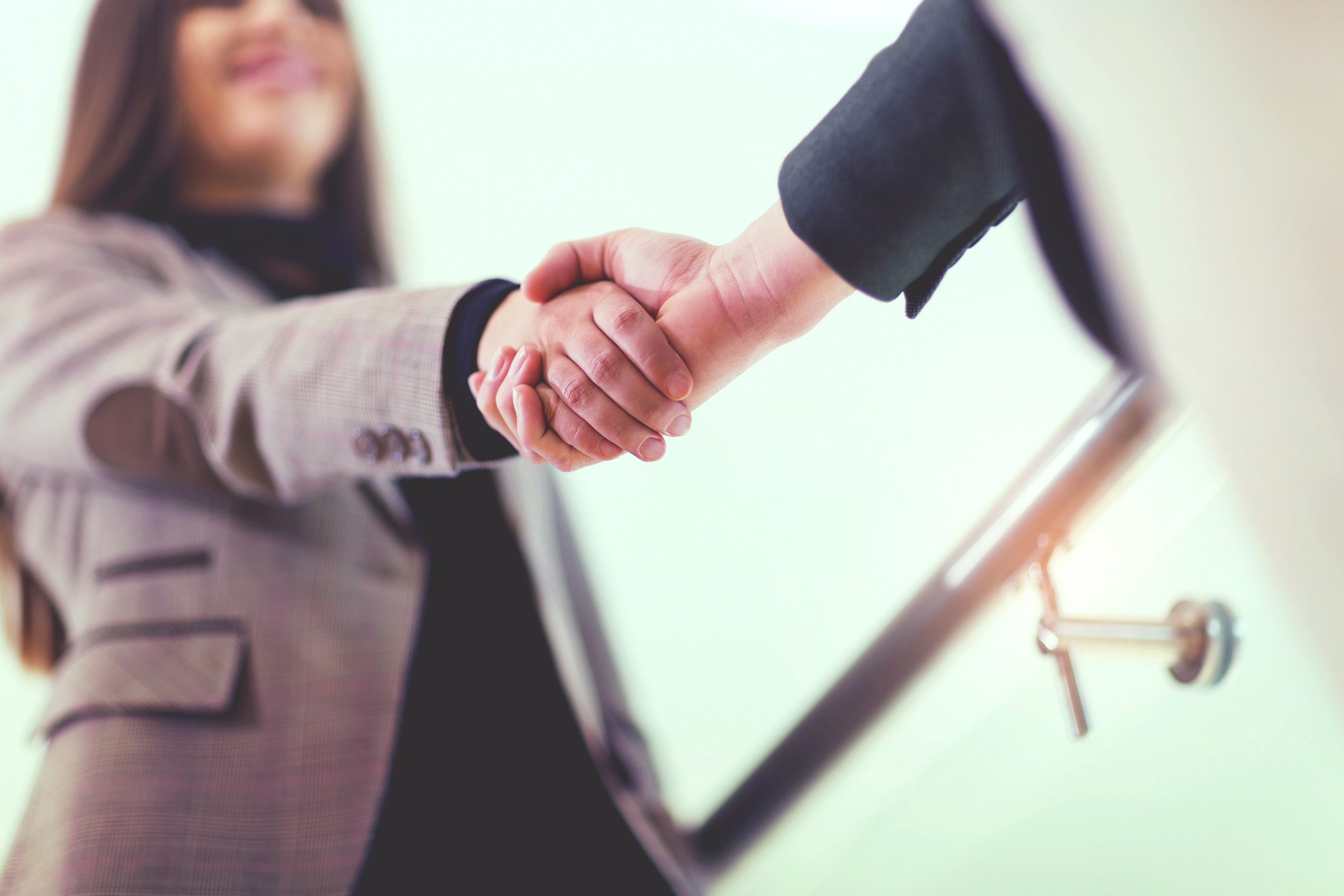 Negotiating with Sponsor
Provide detailed, line-item cost for each activity

Use the words, “Our costs of participating in the trial”

Provide Memo with standard admin fees and justifications 

Remember, the Sponsor wants your site  and the PI involved in the trial as a thought leader

Escalate concerns to a manager
Payment terms
Payment Terms and Frequency
When will the sponsor make per Subject payments?  
Quarterly? After monitoring visits? 
What triggers payments (milestones) ?
eCRF completion? Monitoring visits?
Invoice
Startup Fee
Does the original contract state when the startup fee will be paid and that this is non-refundable
Screen Failures
Holdback
Invoiceables
Time frame for submitting invoices?
“Preliminary Budgets”
Key Questions
Do they have a preliminary protocol or schema of evaluations to share

What type of study design

What disease process will they be treating

What are the objectives of the study

What Correlative Studies will be involved

Pharmacokinetics

Other departments involved?
Key Questions (cont.)
How many patients

How long to accrue, length of treatment, estimated study end

Will we have more than one site

Who is going to hold the IND

Who are they collaborating with

Will we need special software

What data is the sponsor interested in
Perform  a Preliminary Coverage Analysis
Be sure to complete to the best of your abilities, ask questions, who is providing what?

Any correlative test being completed by your institution? 

Get the laboratory/radiology/psychology information and ask for cost (any supplies, equipment or software needed)

Estimate to the best of your ability all the projected cost, review with your PI, make necessary changes
Negotiating Tips
Ask for a per patient enrollment fee vs. milestone

If multiple sites/Strata/Difficult Study, ask for Project management time

Ask for eCRF development costs

Monitoring fees
Negotiating Tips (cont.)
If sponsor not willing to pay for all parts of the trial, be very specific as to what information they will receive in the contract

Contact with study team and sponsor very important, communication is key

Holding IND? Ask for reimbursement

Inflation and yearly fees such as Annual IRB, Pharmacy Storage, Record storage
Presentation to the Sponsor
I always ask for everything imaginable up front, all they can say is no

Make them aware what it truly cost to run the trial

If they only want to fund certain amount, I still present the entire budget and explain what their money gets them. Study team helps with this part

Show what you are paying for and what they are paying for in budget
QUESTIONS ?
rene.jooste@stjude.org
lesley.rachal@stjude.org